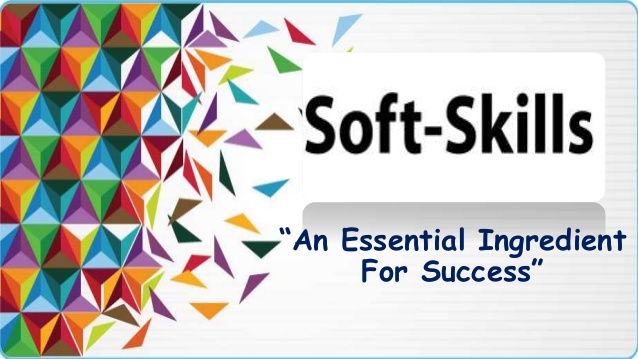 PRESENTED BY,
K.VIJAYALAKSHMI,
ASSISTANT PROFESSOR OF MICROBIOLOGY,
JMC,TRICHY-20.
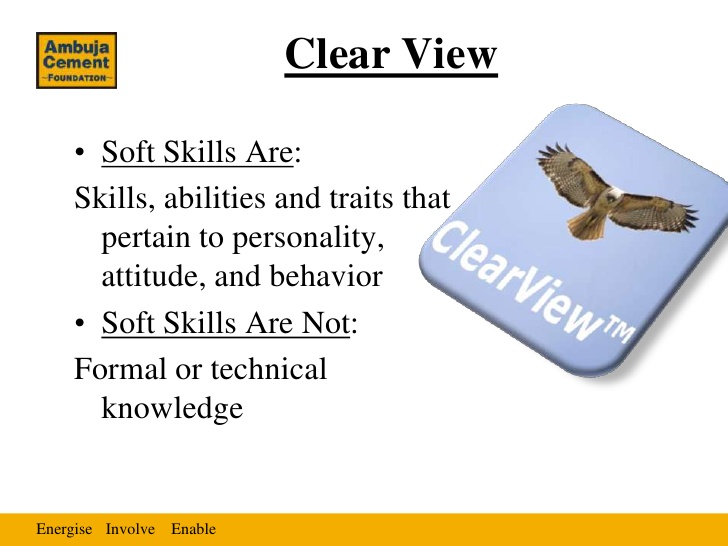 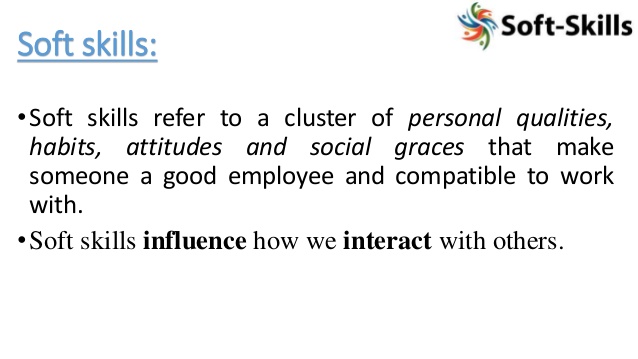 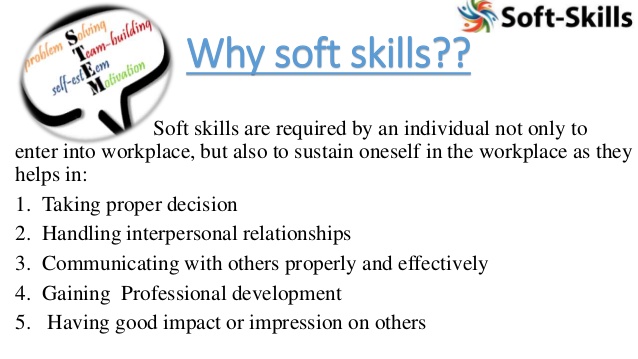 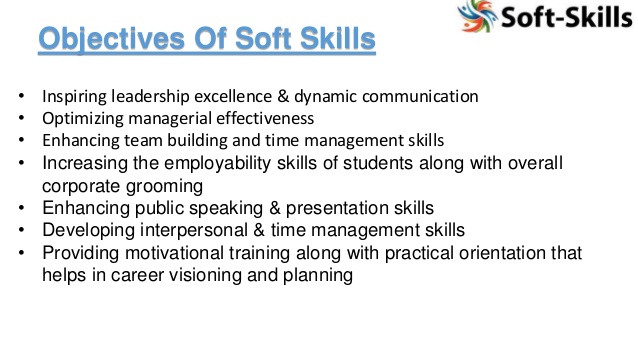 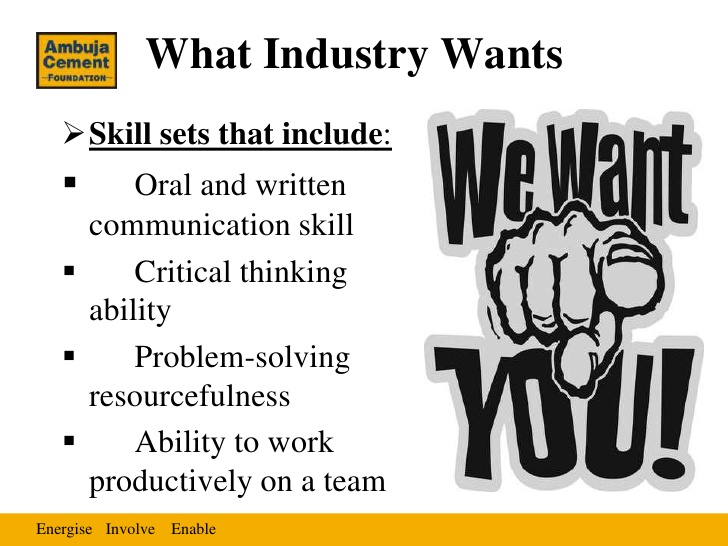 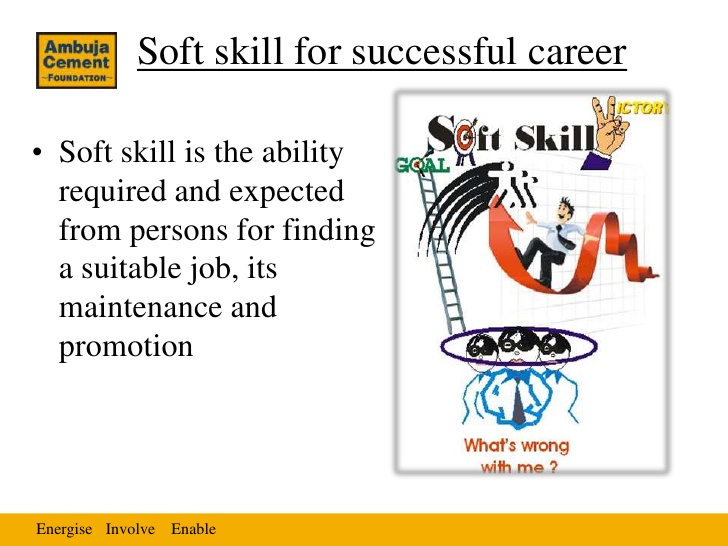 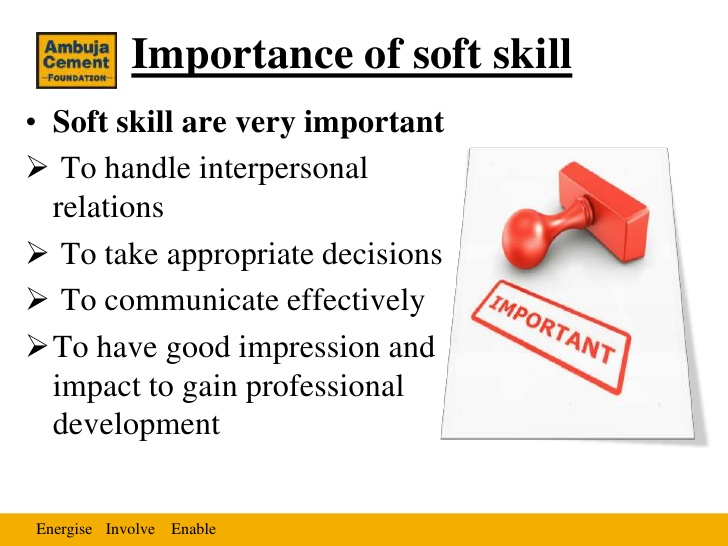 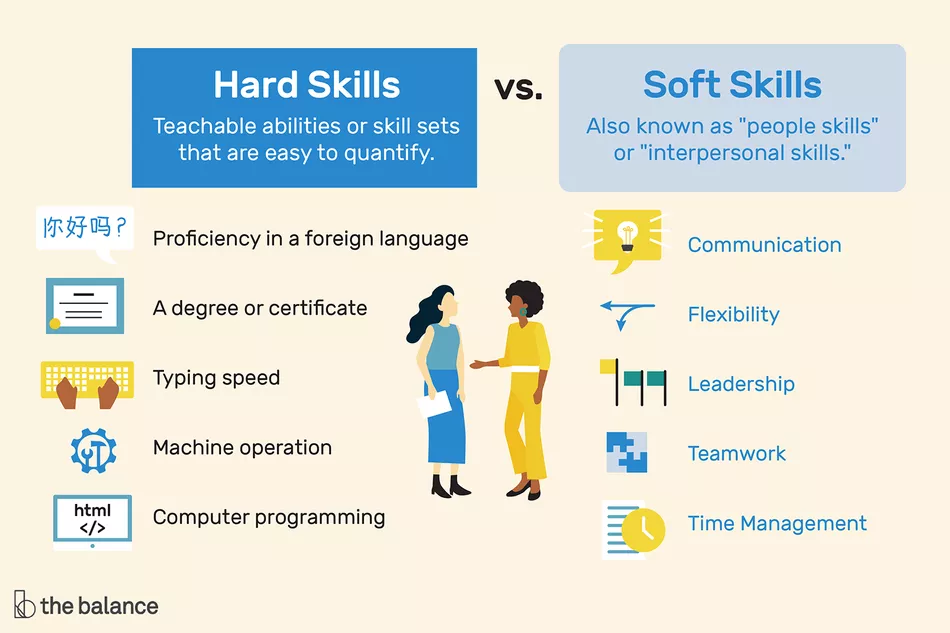 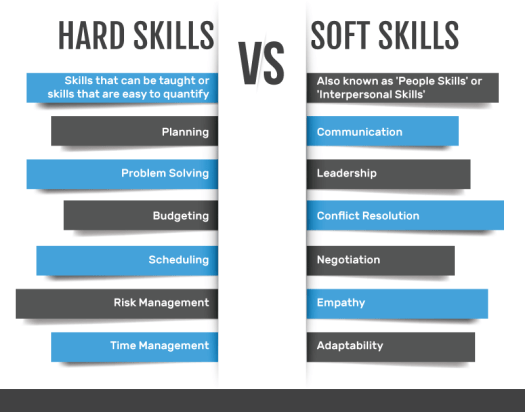 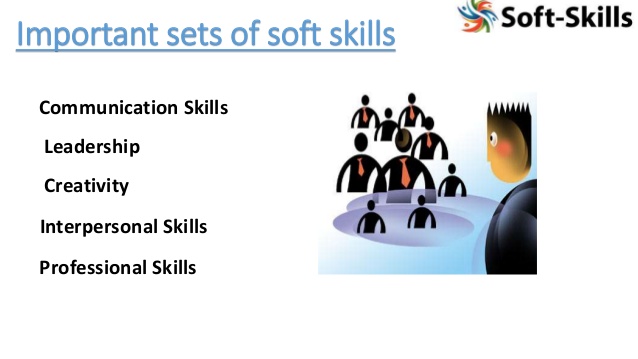 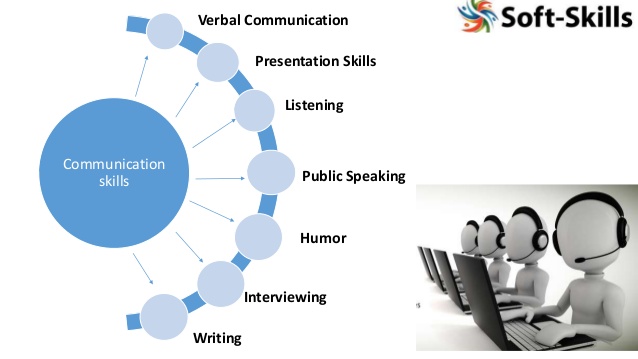 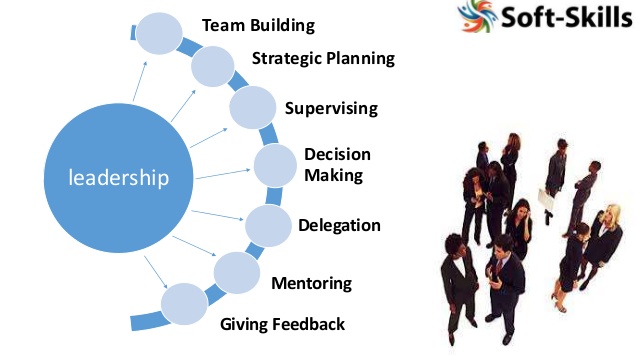 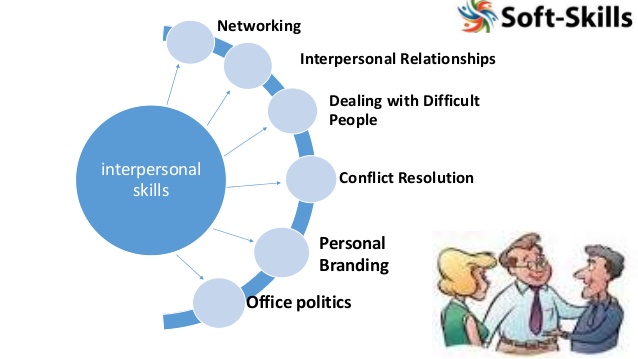 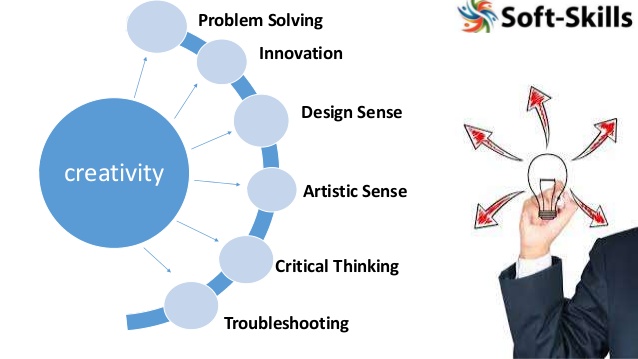 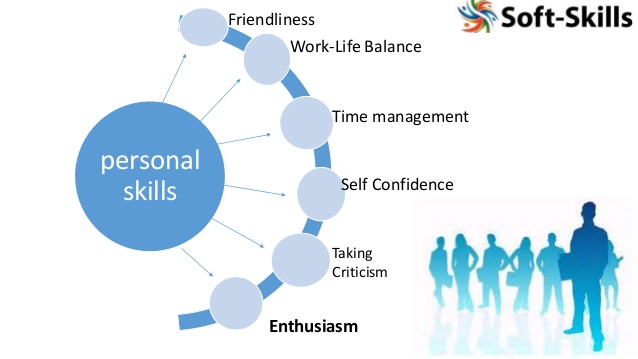 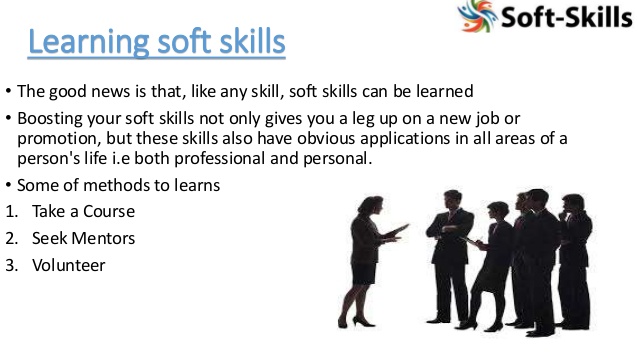 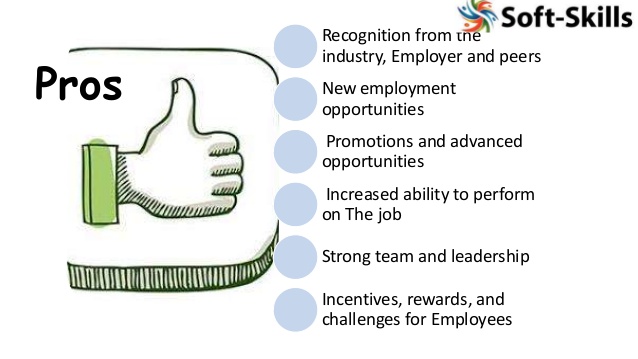 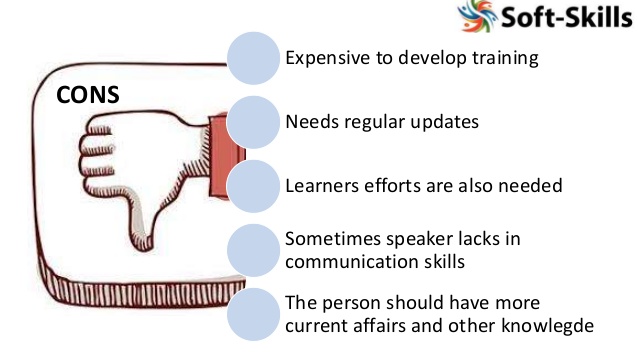 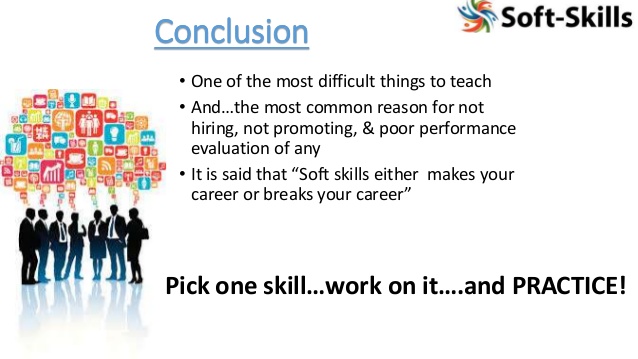 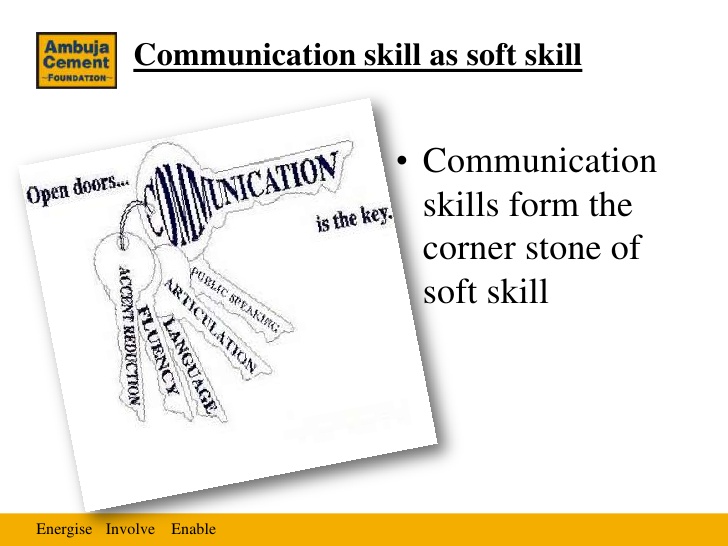 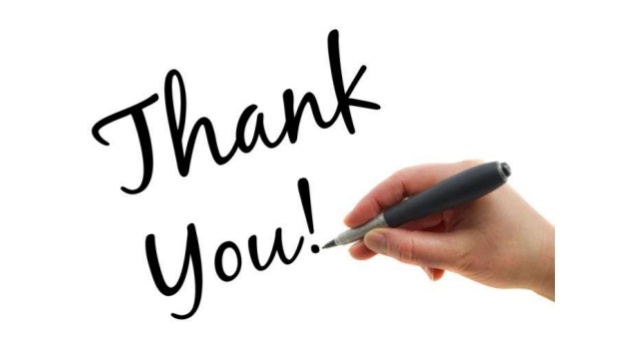